Государственное казенное учреждение Краснодарского края Центр оценки качества образования
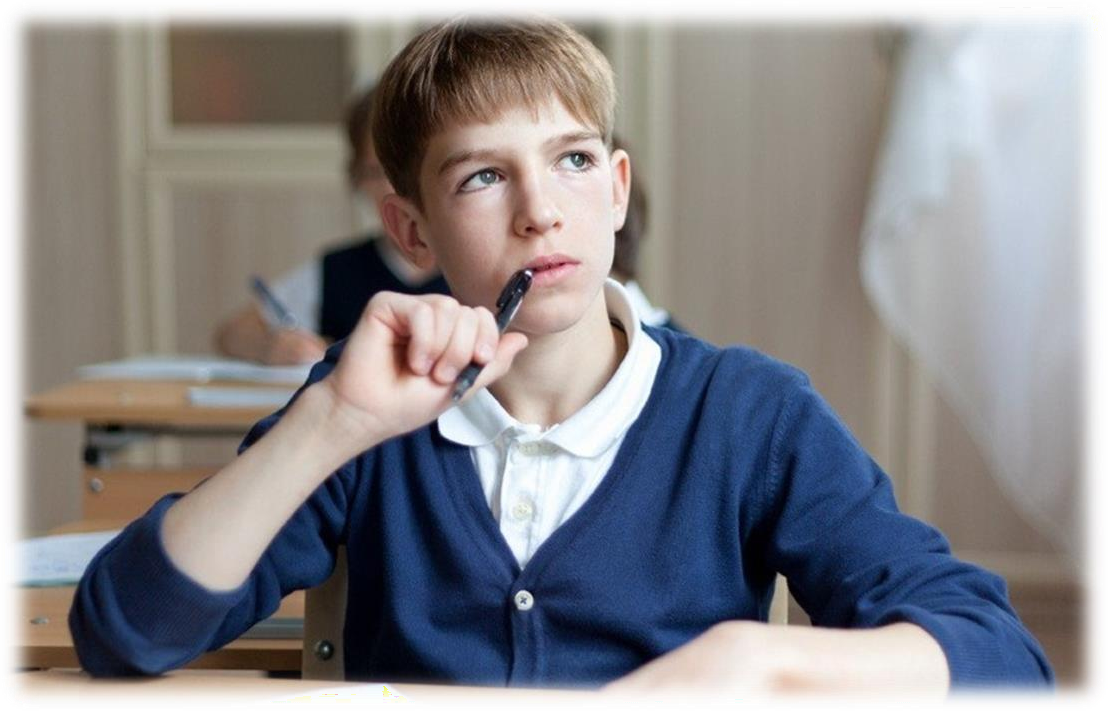 О процедуре проведения итогового собеседования по русскому языку
Личман Людмила Александровна,
заместитель руководителя ГКУ КК ЦОКО
г. Краснодар 15.12.2023
Для чего проводится итоговое собеседование?
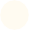 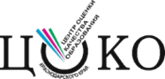 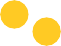 Федеральный закон «Об образовании в Российской Федерации» от 29.12.2012 г. № 273-ФЗ
Порядок проведения государственной итоговой аттестации по образовательным программам основного общего образования, утверждённый приказом Минпросвещения России
и Рособрнадзора от 04.04.2023 г. № 232/551
годовые отметки по всем учебным
предметам учебного плана за 9 класс
не ниже удовлетворительных;
результат «зачет» за итоговое
собеседование по русскому языку;
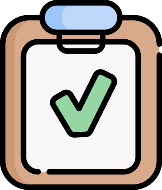 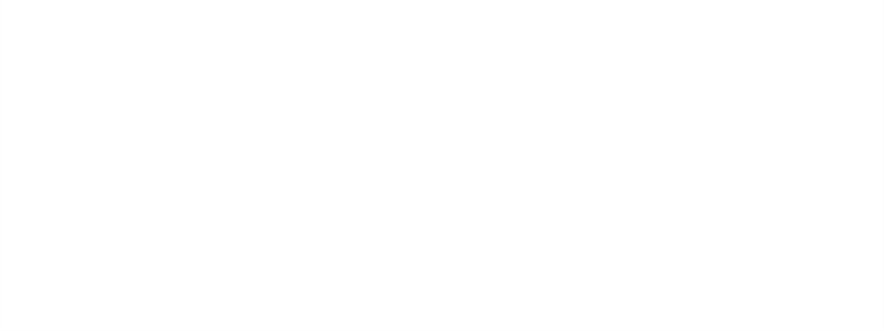 К государственной итоговой аттестации допускаются обучающиеся, имеющие:
(п.7. Порядка ГИА)
Проверяются коммуникативные навыки
Принимают участие все девятиклассники
Почему определено три даты итогового собеседования?
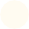 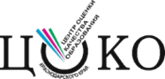 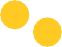 Для тех, кто:
получил «незачёт»;
не пришел по уважительным причинам, 	подтвержденным документально;
не завершил по уважительным причинам;
был удален за нарушение Порядка
проведения итогового собеседования
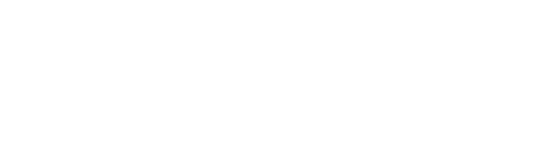 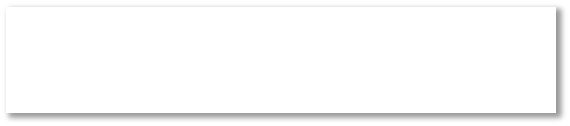 Основной срок проведения
(П.18 Порядка ГИА)
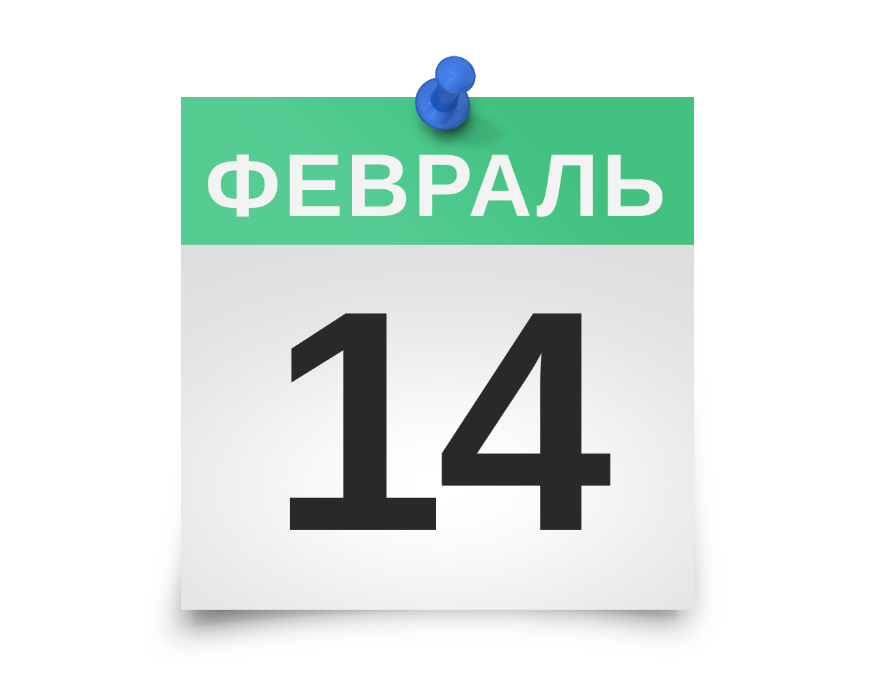 Дополнительные сроки
(п.24 Порядка ГИА)
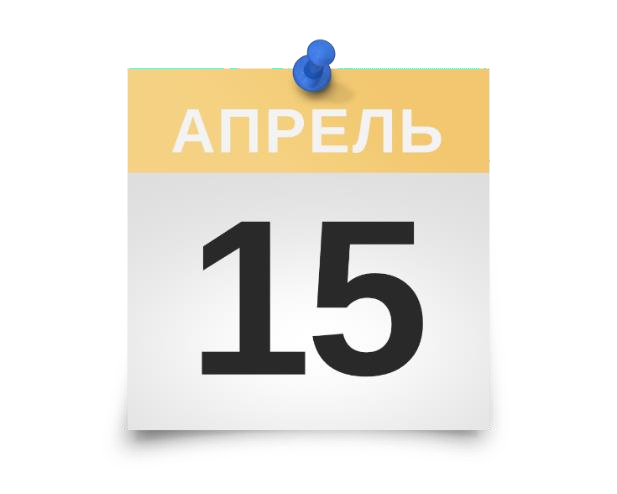 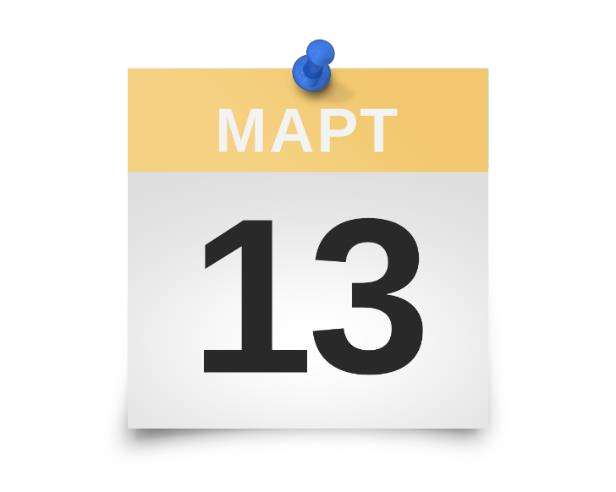 Нужно ли писать заявление на итоговое собеседование?
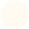 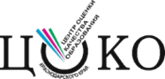 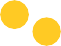 Заявления участники подают в школе не позднее чем за две недели до
начала проведения итогового собеседования (П. 19 Порядка ГИА)
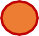 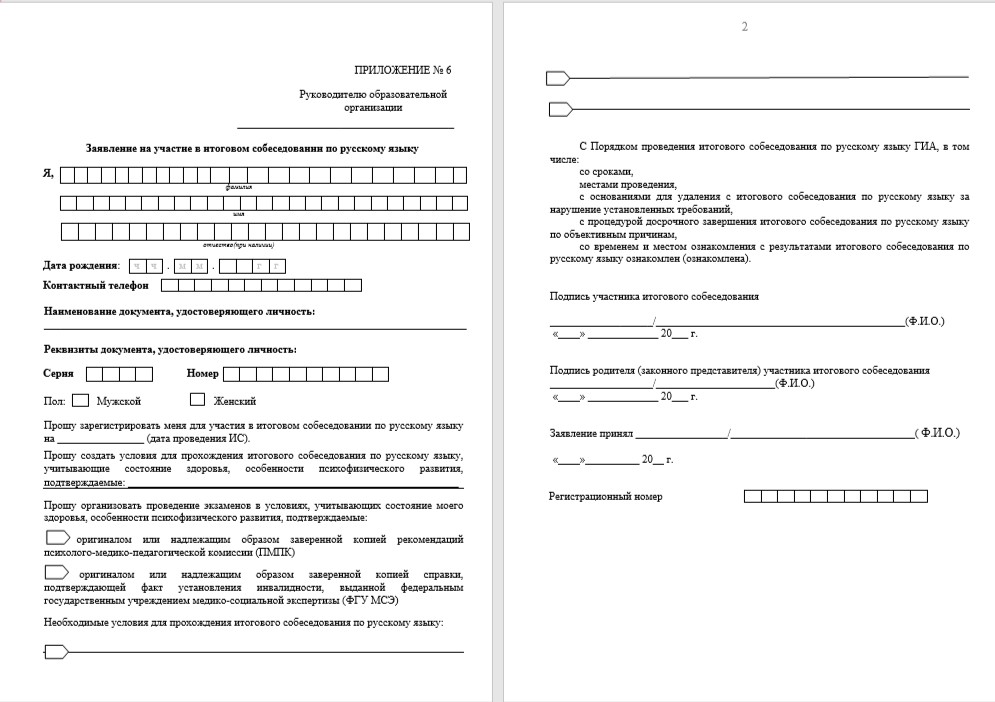 Подают заявление обучающиеся или их родители (законные представители), уполномоченные лица по доверенности;
С собой необходимо иметь паспорт (участникам с ОВЗ дополнительно – копию рекомендаций ПМПК, инвалидам и детям-инвалидам – оригинал или заверенную копию справки МСЭ);
Родителям (законным представителям) необходимо
ознакомиться с заявлением и поставить свою подпись
до 30 января
включительно
Где и как проводится итоговое собеседование?
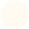 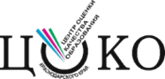 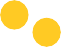 Для обеспечения
объективности проведения и защиты прав участников:
Итоговое собеседование проводится в школе, где обучается Ваш ребенок (п.20 Порядка ГИА)
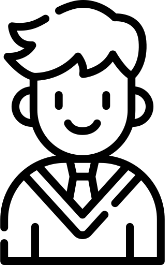 Участник прибывает в
школу 14 февраля
до 9.00 с паспортом


Аудитория ожидания
в аудиториях ведется
видеонаблюдение;
могут присутствовать
независимые наблюдатели
и представители Министерства
НЕЛЬЗЯ:
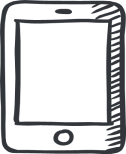 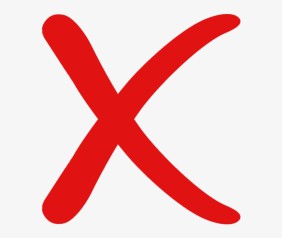 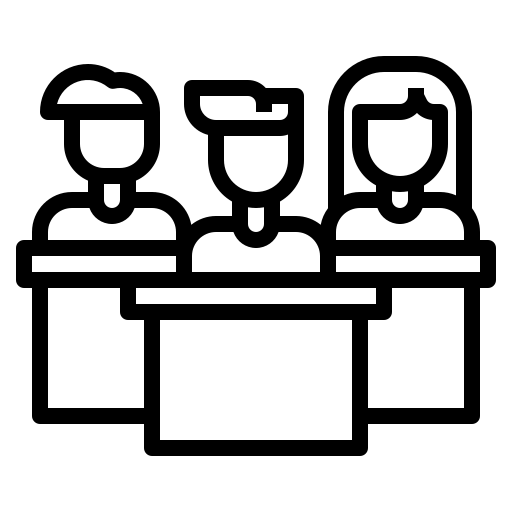 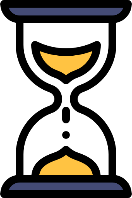 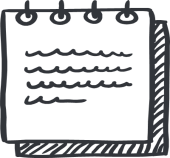 Участники
удаляются с итогового
собеседования (п.22 Порядка)
Ждет приглашения в аудиторию
проведения
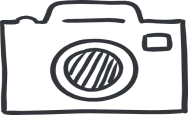 Как проходит итоговое собеседование?
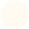 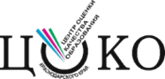 П. 17 Порядка ГИА
Школа выбирает схему оценивания ответов
участников
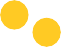 Аудитория проведения
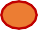 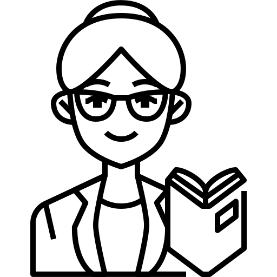 ответы
оценивает
эксперт
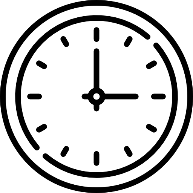 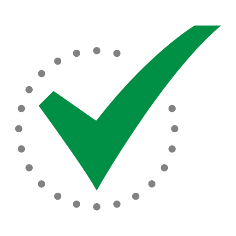 МОЖНО:
время
проведения
15-16 минут
+30 минут для
участников с ОВЗ
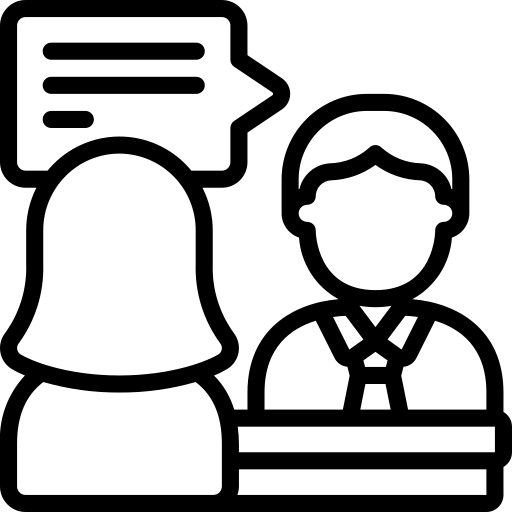 делать заметки при подготовке ко второму заданию;
прослушать аудиозапись своего
ответа;
в случае технического сбоя пройти итоговое собеседование в тот же день или в дополнительные сроки;
один участник
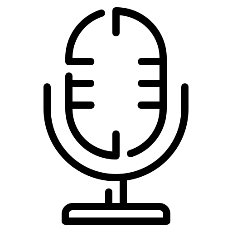 завершить итоговое собеседование досрочно в случае плохого
самочувствия;
проводит
собеседник
ведется аудиозапись ответа
Для кого создаются специальные условия?
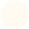 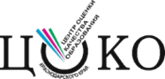 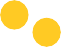 Участники с
ограниченными возможностями здоровья, дети-
инвалиды, инвалиды
(п.19 Порядка ГИА)
Продление времени до 46 минут;
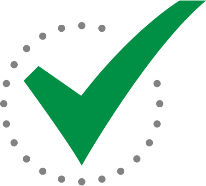 Проведение итогового собеседования на дому
или в лечебных учреждениях;
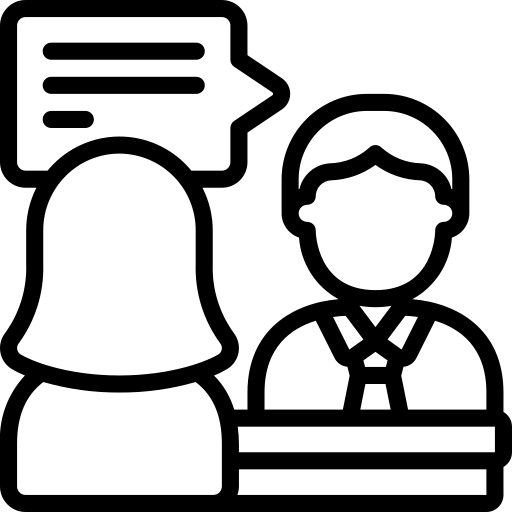 Привлечение ассистентов, сурдопереводчиков, дефектологов, тифлопереводчиков;
Использование технических средств;
Проведение в письменной форме;
Основание для
предоставления
специальных условий –
наличие
рекомендаций ПМПК
Выполнение отдельных заданий и уменьшение количества баллов для получения результата
«зачет»;
Оценивание результатов после окончания
итогового собеседования
Когда и где узнать результат?
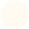 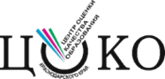 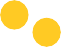 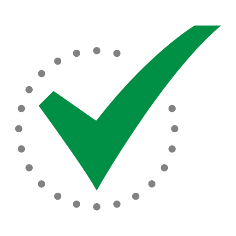 Проверка осуществляется экспертами комиссии по проверке
итогового собеседования
Участник дважды
получивший
неудовлетворительный результат может подать заявление о проведении повторной проверки
Проверка результатов завершается не позднее чем через
пять календарных дней с даты его проведения (п. 23 Порядка ГИА)
Участники узнают результаты итогового собеседования
в своих школах
Для «зачета» необходимо набрать не менее 10 баллов
Максимально – 20 баллов
Министерство инициирует перепроверку
отдельных результатов
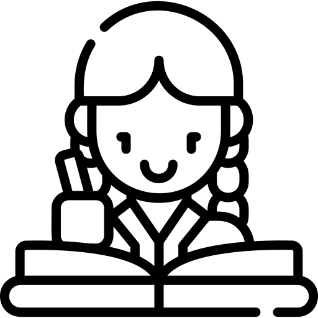 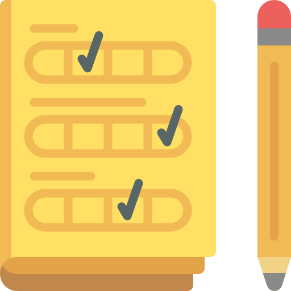 Результат как допуск к ГИА-9 действует бессрочно
Возникнут вопросы?
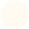 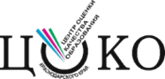 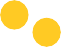 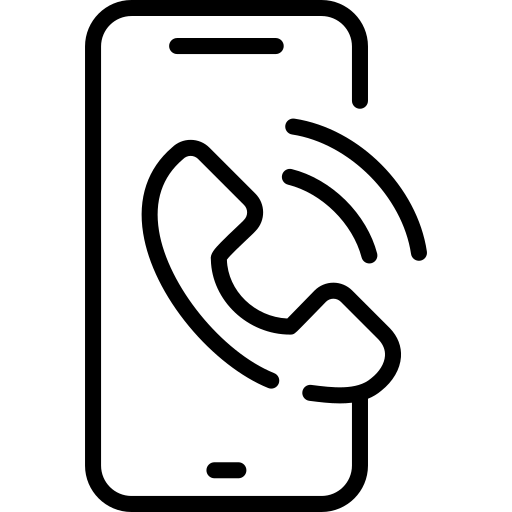 ТЕЛЕФОН РЕГИОНАЛЬНОЙ «ГОРЯЧЕЙ ЛИНИИ»
+7 928-42-42-658
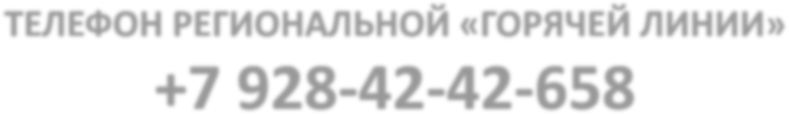 * в каждом муниципалитете и школе
также имеются телефоны горячих линий